Modelo Jerárquico
Modelo en red
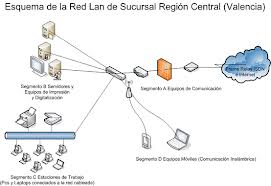 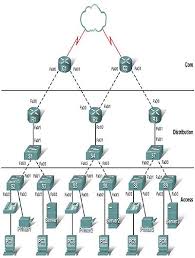 Modelo relacional
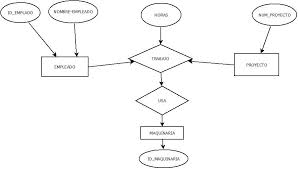 Modelo entidad relación
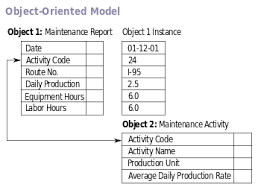 Modelo de objeto
Modelo entidad relación extendido
Modelo Documento
Modelo Estrella
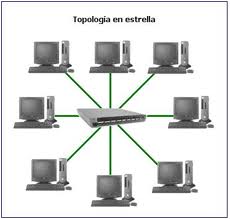 Modelo  Multidimensional
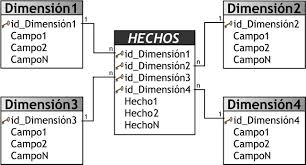 Modelo  asociativo
Base de Dato XML
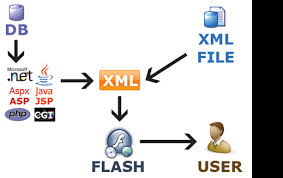 Modelo Multivalor
Grafos Etiquetados
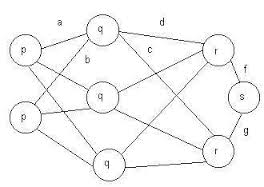